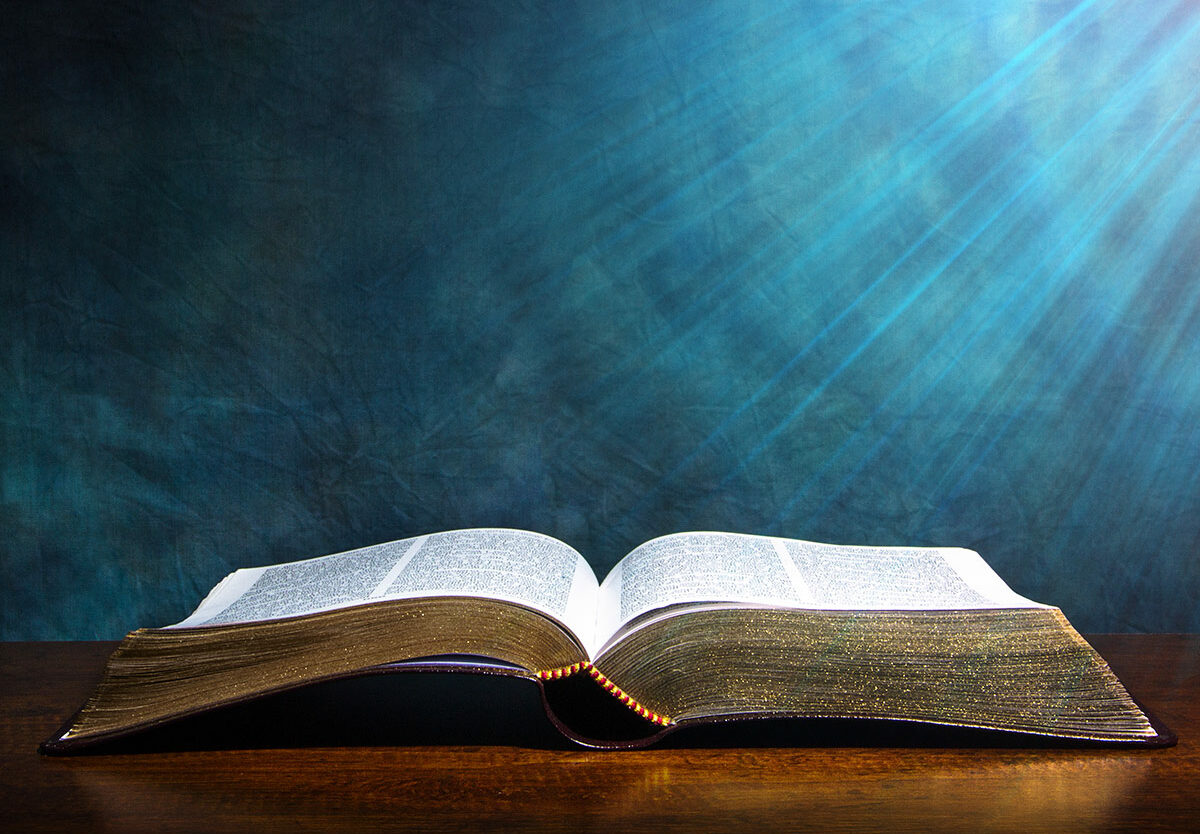 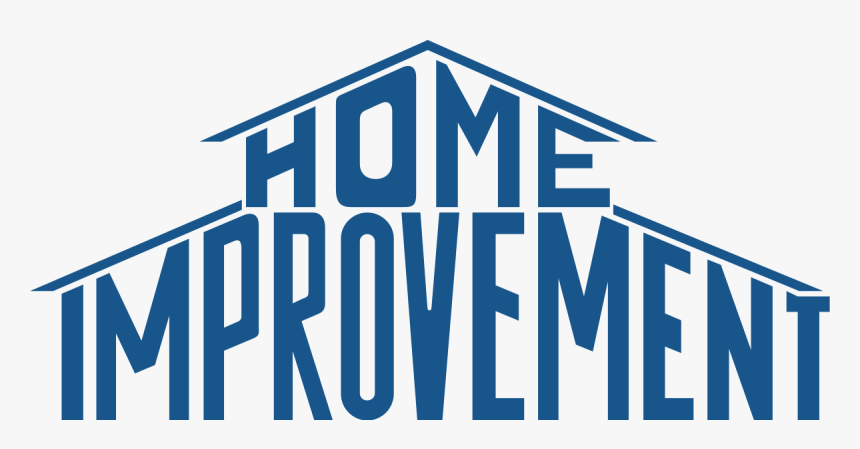 Home Improvement
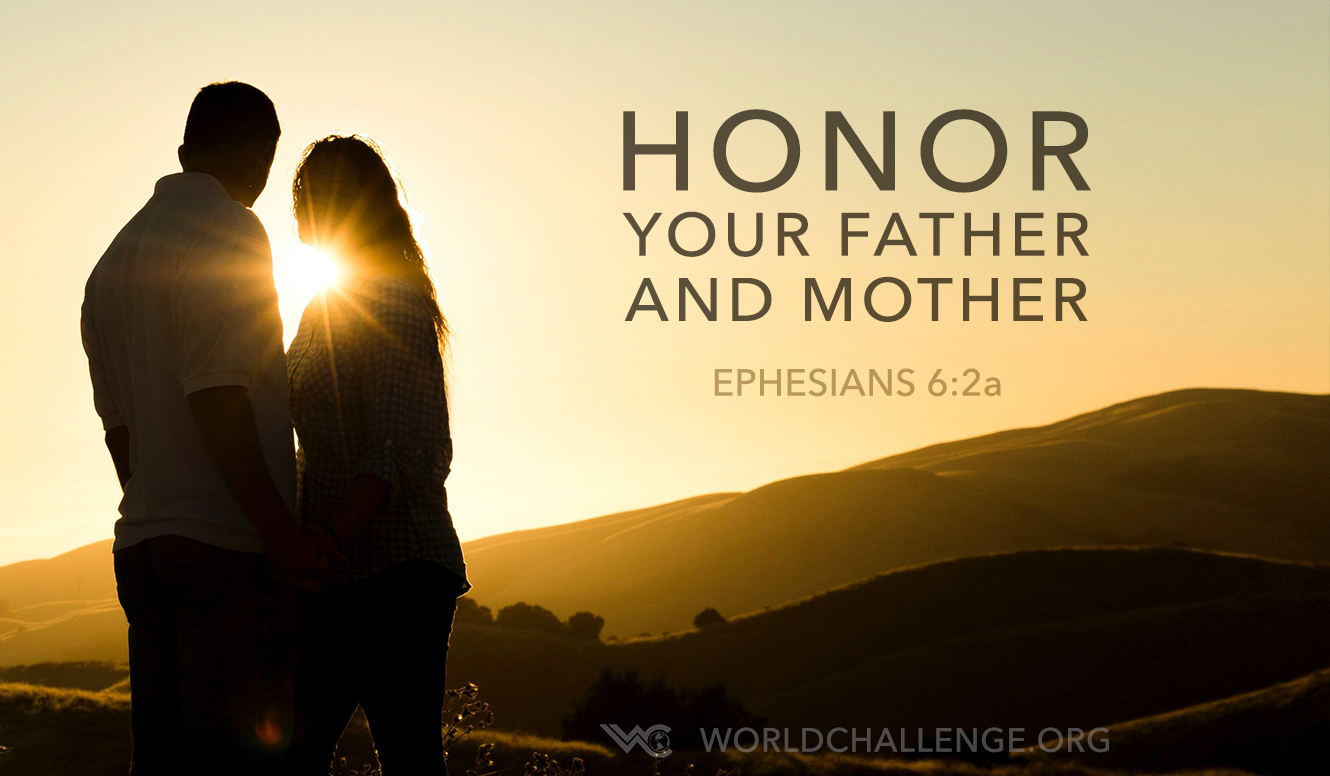 Children, obey your parents in the Lord, for this is right. 
“Honor your father and mother,” which is the first commandment with promise: 
“that it may be well with you and you may live long on the earth.”  

Ephesians 6:1-3
Children, obey your parents in the Lord, for this is right. 
“Honor your father and mother,” which is the first commandment with promise: 
“that it may be well with you and you may live long on the earth.”  

Ephesians 6:1-3
Children, obey your parents in the Lord, for this is right. 
“Honor your father and mother,” which is the first commandment with promise: 
“that it may be well with you and you may live long on the earth.”  

Ephesians 6:1-3
Children, obey your parents in the Lord, for this is right. 
“Honor your father and mother,” which is the first commandment with promise: 
“that it may be well with you and you may live long on the earth.”  

Ephesians 6:1-3
Children, obey your parents in the Lord, for this is right. 
“Honor your father and mother,” which is the first commandment with promise: 
“that it may be well with you and you may live long on the earth.”  

Ephesians 6:1-3
Children, obey your parents in the Lord, for this is right. 
“Honor your father and mother,” which is the first commandment with promise: 
“that it may be well with you and you may live long on the earth.”  

Ephesians 6:1-3
Children, obey your parents in the Lord, for this is right. 
“Honor your father and mother,” which is the first commandment with promise: 
“that it may be well with you and you may live long on the earth.”  

Ephesians 6:1-3
Children, obey your parents in the Lord, for this is right. 
“Honor your father and mother,” which is the first commandment with promise: 
“that it may be well with you and you may live long on the earth.”  

Ephesians 6:1-3
How to Honor Our Parents
1. Listen to Them

Proverbs 1:8-9; 4:1-4; 23:22
How to Honor Our Parents
2. The Way We Talk

Proverbs 20:20

Speaking respectfully to them.
Speaking respectfully about them. 
Ephesians 4:25, 29; 5:4
How to Honor Our Parents
3. The Way We Act

Proverbs 15:20; 17:25; 19:13

Eli’s sons - 1 Samuel 2:22-24
Samuel’s sons - 1 Samuel 8:1-5
How to Honor Our Parents
4. Respecting Their Wishes

Daniel 1:8
How to Honor Our Parents
5. Caring for Them

1 Timothy 5:4, 8
Children, obey your parents in the Lord, for this is right. 
“Honor your father and mother,” which is the first commandment with promise: 
“that it may be well with you and you may live long on the earth.”  

Ephesians 6:1-3